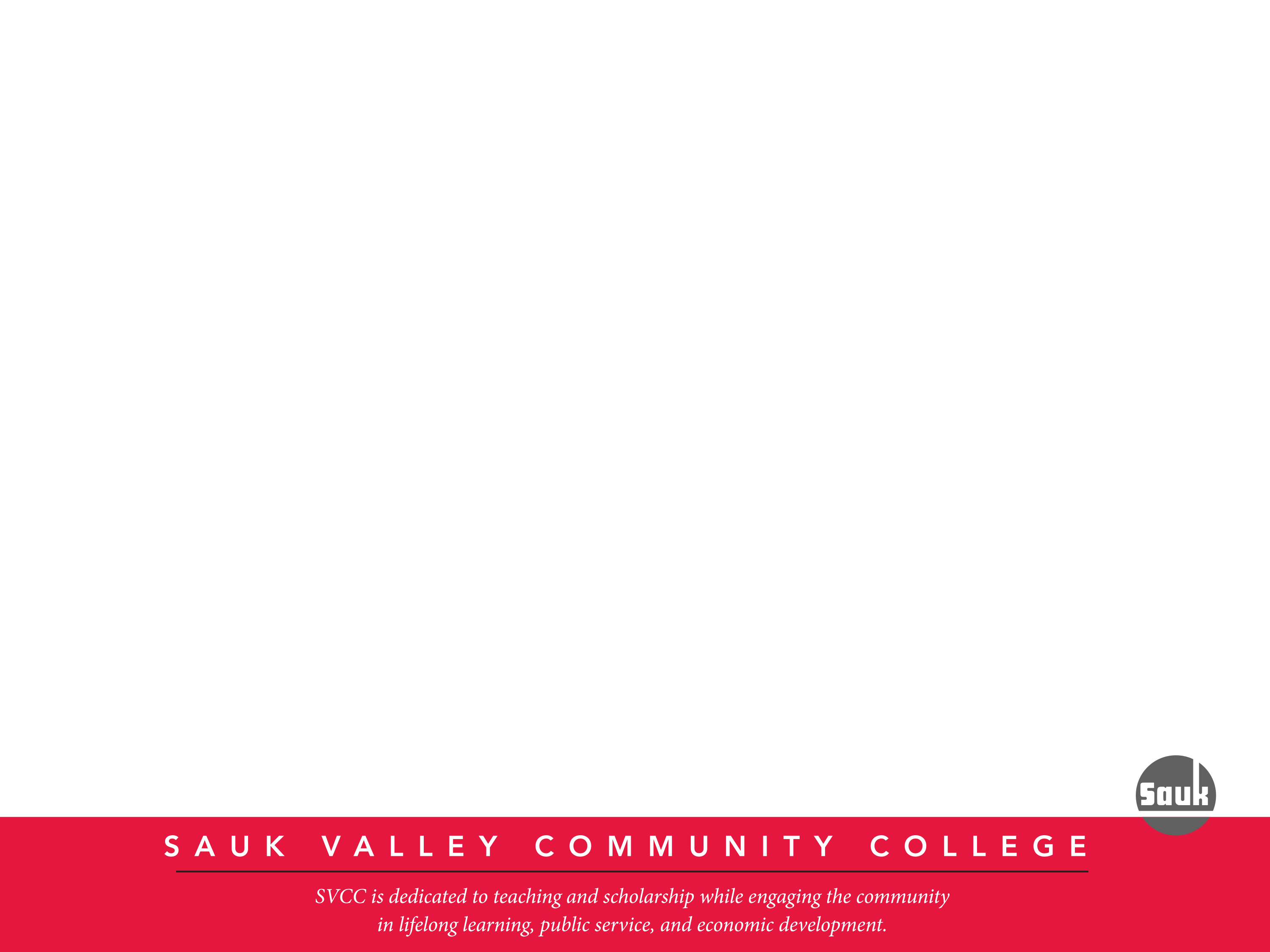 A Gamified Information Literacy Unit for First Year Experience Courses
Robin Fisch
Instructional Designer
[Speaker Notes: At SVCC, we converted a short scavenger hunt to a gamified lesson in the Fall 2019 semester. The previous lesson was not engaging – students would rush through without absorbing information and then ask to leave early. The gamified unit has been deployed twice, with some edits implemented after each iteration.]
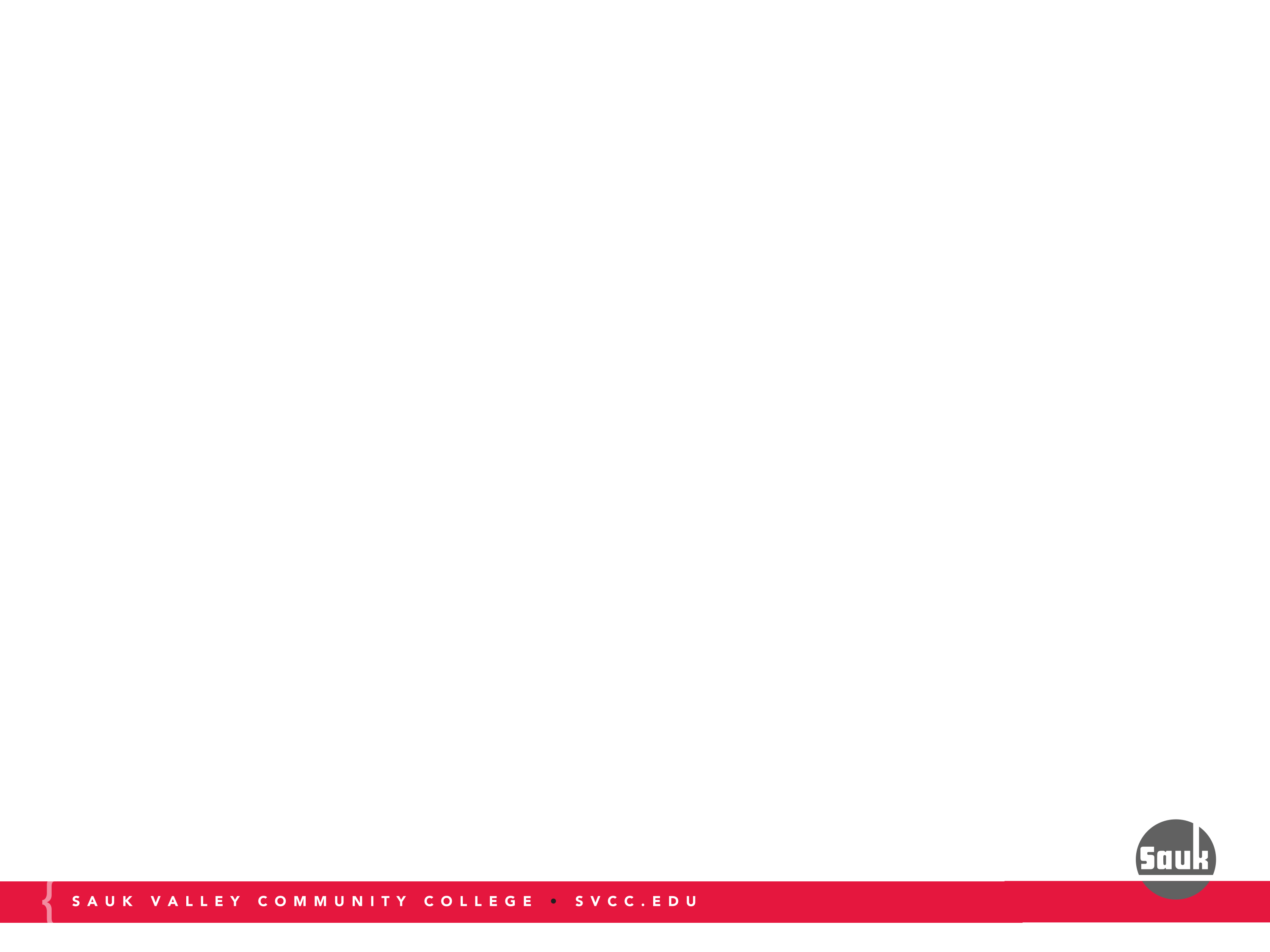 SVCC Learning Commons Quest
Teams of 3 – 5 players compete to finish activities at 6 stations, decode a “Magic Password,” collaborate on a short quiz in our Canvas LMS during their class meeting time. 

Six additional activities are available in Canvas to extend game play.
[Speaker Notes: For the game, every student team competes with every other student team enrolled in the on-campus versions of the course. Winning team members receive a $20.00 gift certificate from the college bookstore.]
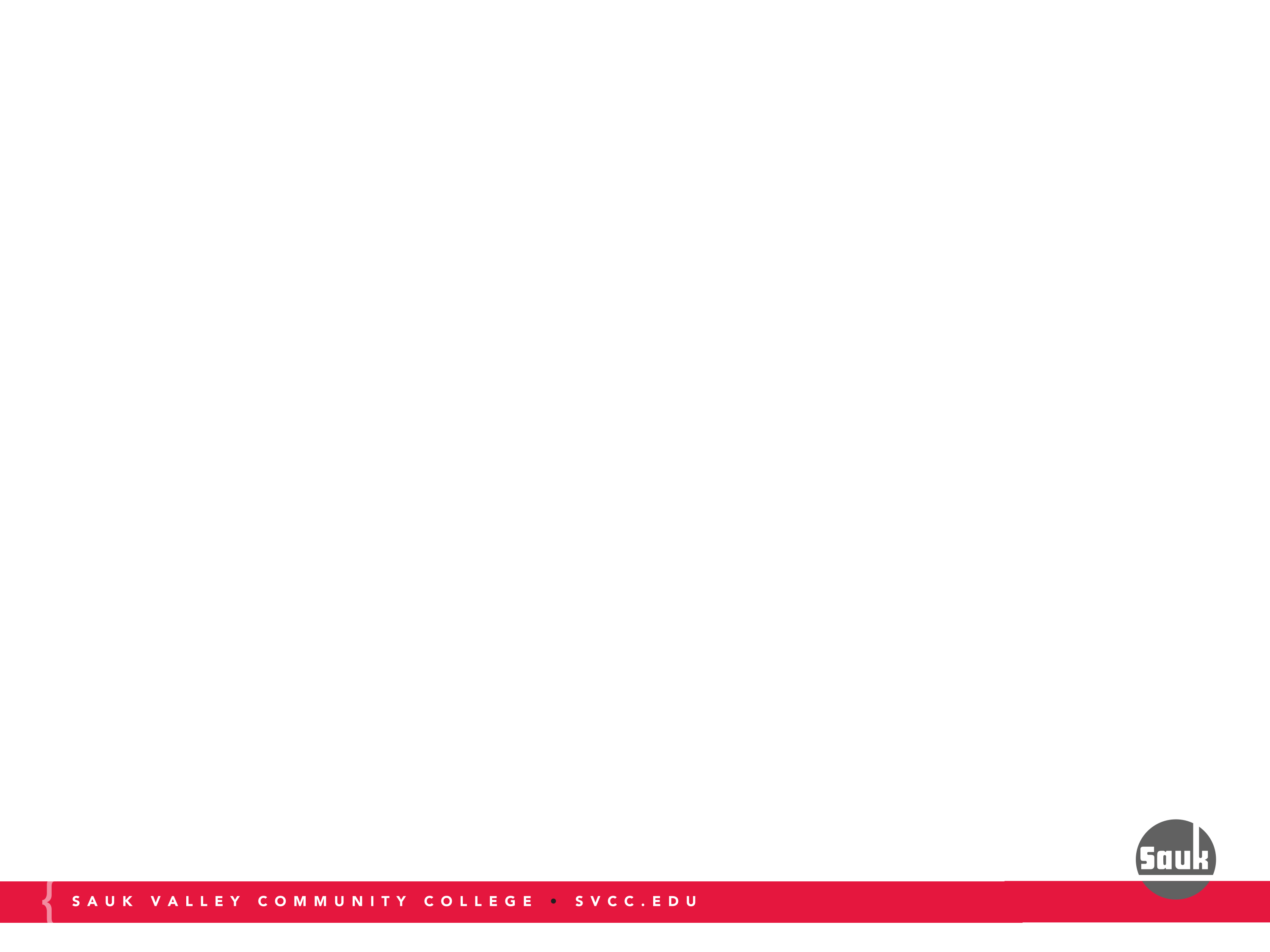 Goals
Familiarize students with the wide variety of library services
Encourage each student obtains a library card
Encourage student use of all Learning Commons services
Tutoring Center
Interlibrary Loan
Relaxation room
One Button Studio
Database search
[Speaker Notes: We had many goals for the project – we wanted students to be less intimidated to approach Learning Commons staff, to interact with one another more, and to engage with the material.]
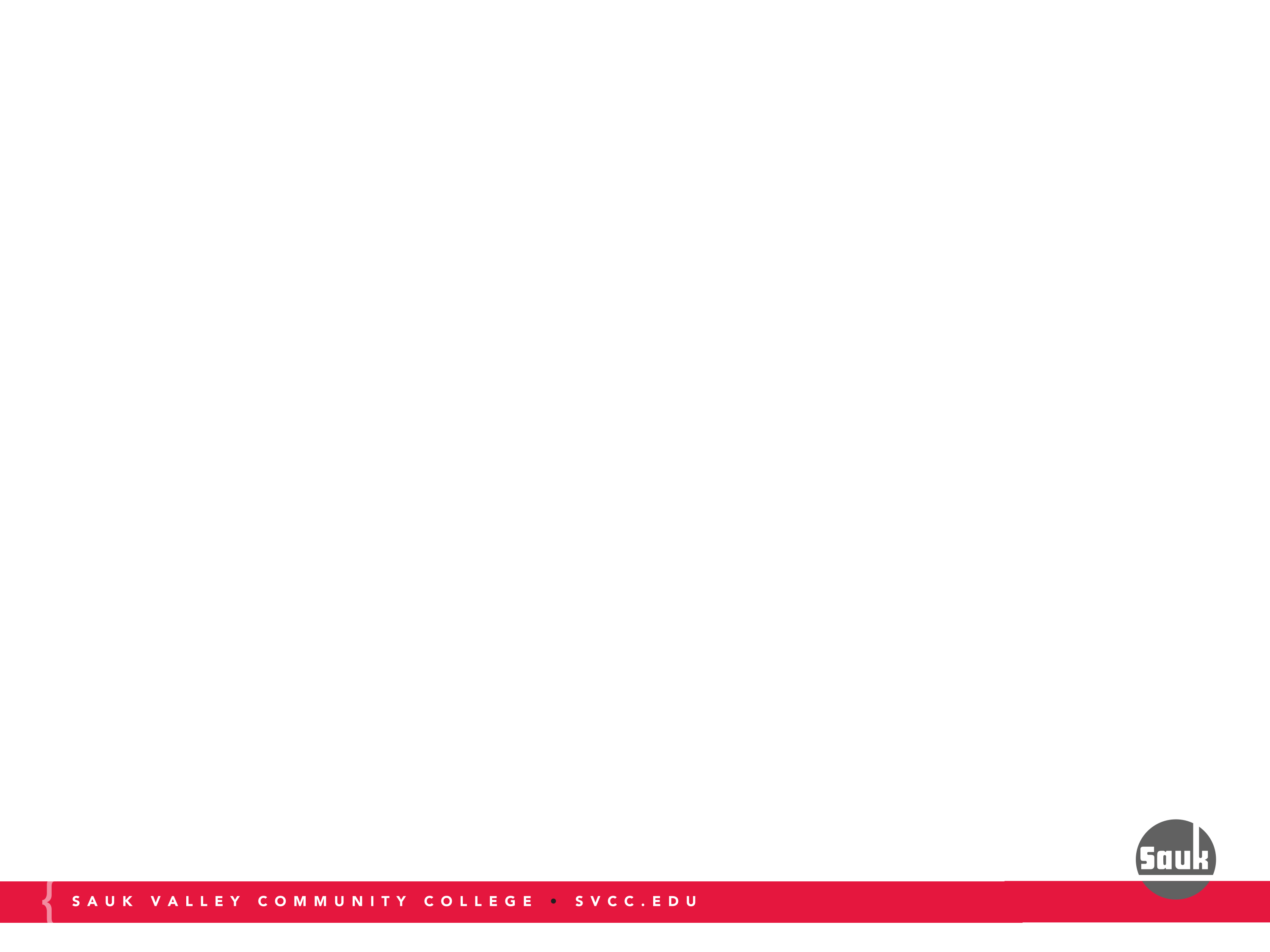 Goals, cont.
Explore basic concepts of Information Literacy, and encourage deeper learning around information literacy concepts.
Increase student engagement in the Learning Center lesson.
Increase student engagement with one another, library staff, and tutors.
[Speaker Notes: So, we began the process by setting goals.]
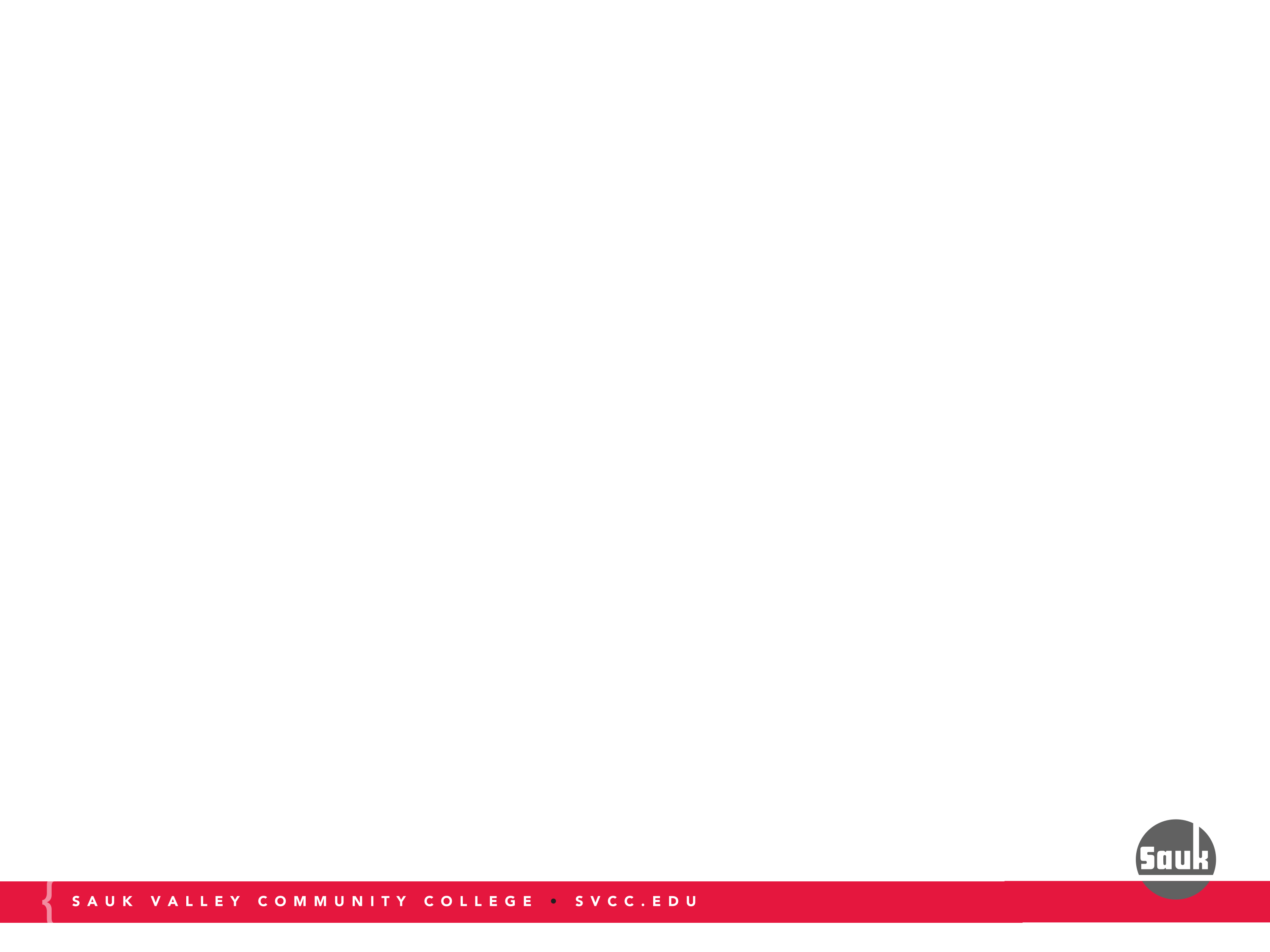 Learning Objectives
Essential objectives are met during the in-class activities. Remaining objectives are met during the extended learning activities.
[Speaker Notes: Our learning objectives for the lesson were broken into two parts – essential objectives that would be met during the 50 minute class meeting time, and extended objectives that would correspond to the extended learning opportunities.]
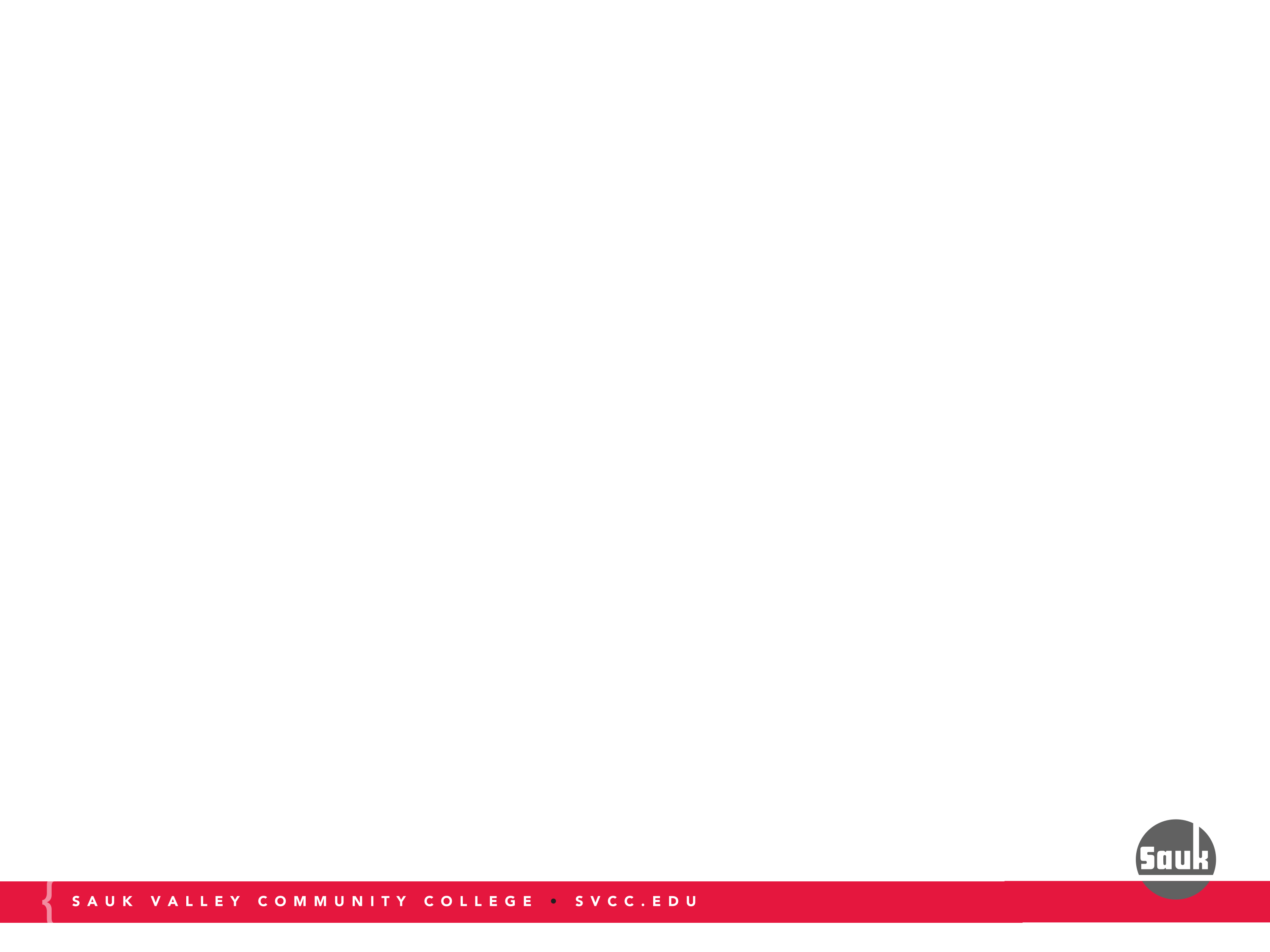 Essential Learning Objectives
Identify and locate resources available from the Learning Commons Library.
Give examples of services provided by the Learning Commons Tutors.
Identify key parts of a peer-reviewed resource.
[Speaker Notes: The learning objectives were chosen after extensive consultation with the Coordinator of the Learning Commons, current FYE instructors, and English faculty.]
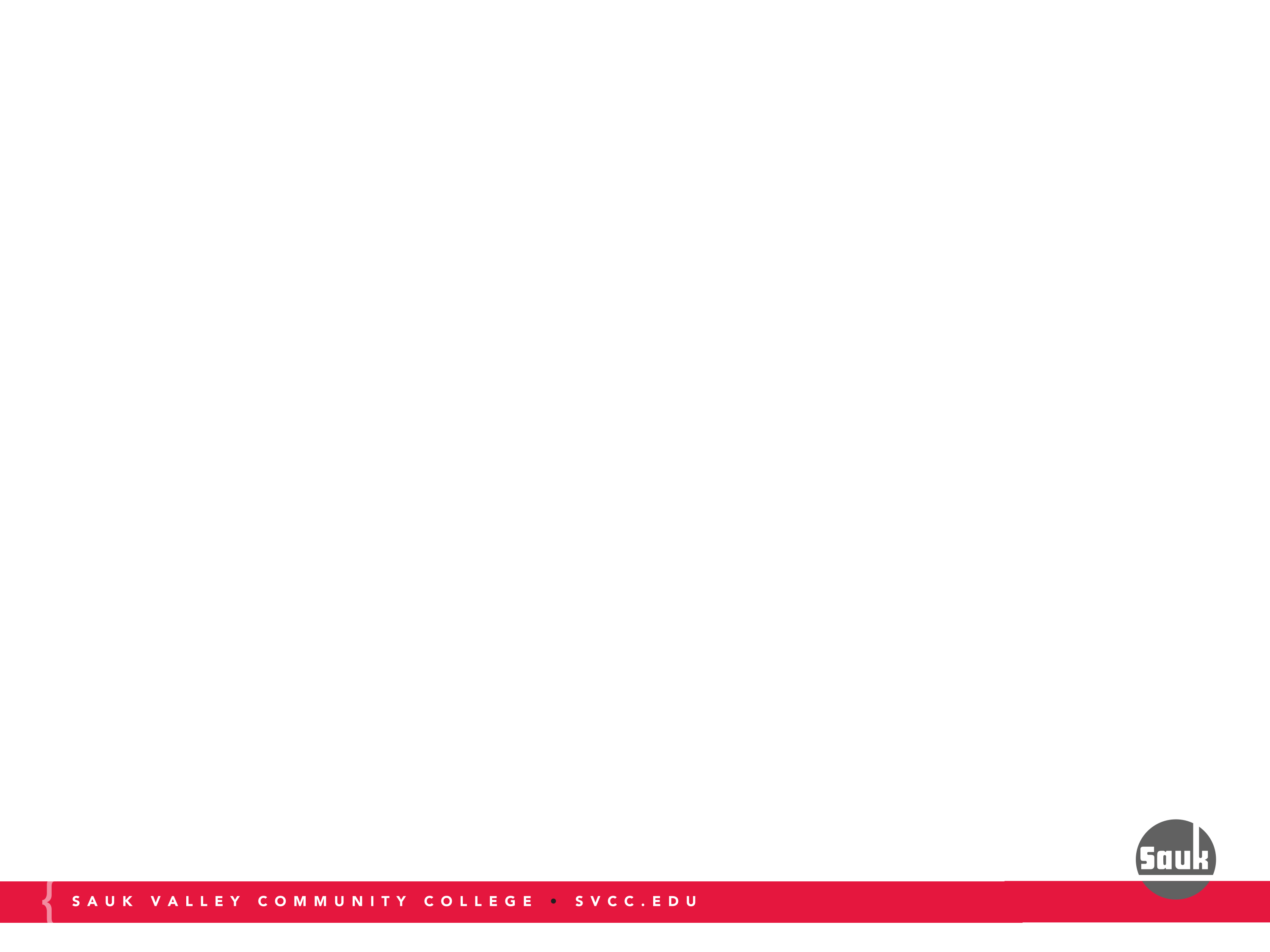 Essential Learning Objectives, cont.
Explain the significance of using Peer reviewed articles for research.
Use the Learning Commons Library website to locate a recent peer-reviewed article. 
Explain the process of requesting an item from inter-library loan.
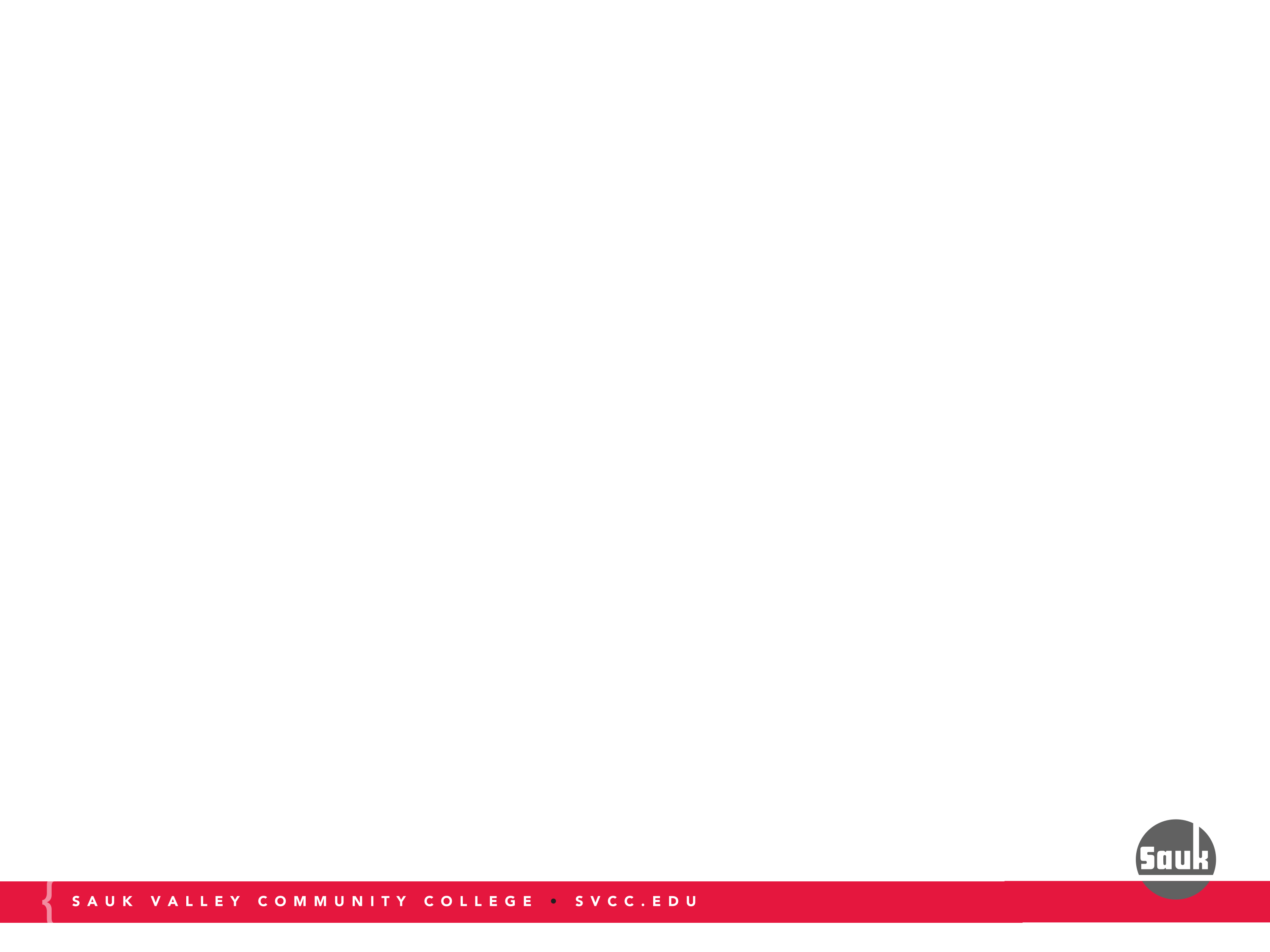 Objectives for Extended Learning
Identify sources in a personal information landscape.
Recognize the six parts of the Framework for Information Literacy and be able to give a real-life example of one of the six parts.
[Speaker Notes: The extended objectives and activities were selected due to time constraints and a feeling that information literacy is an important skill that needed to be emphasized.]
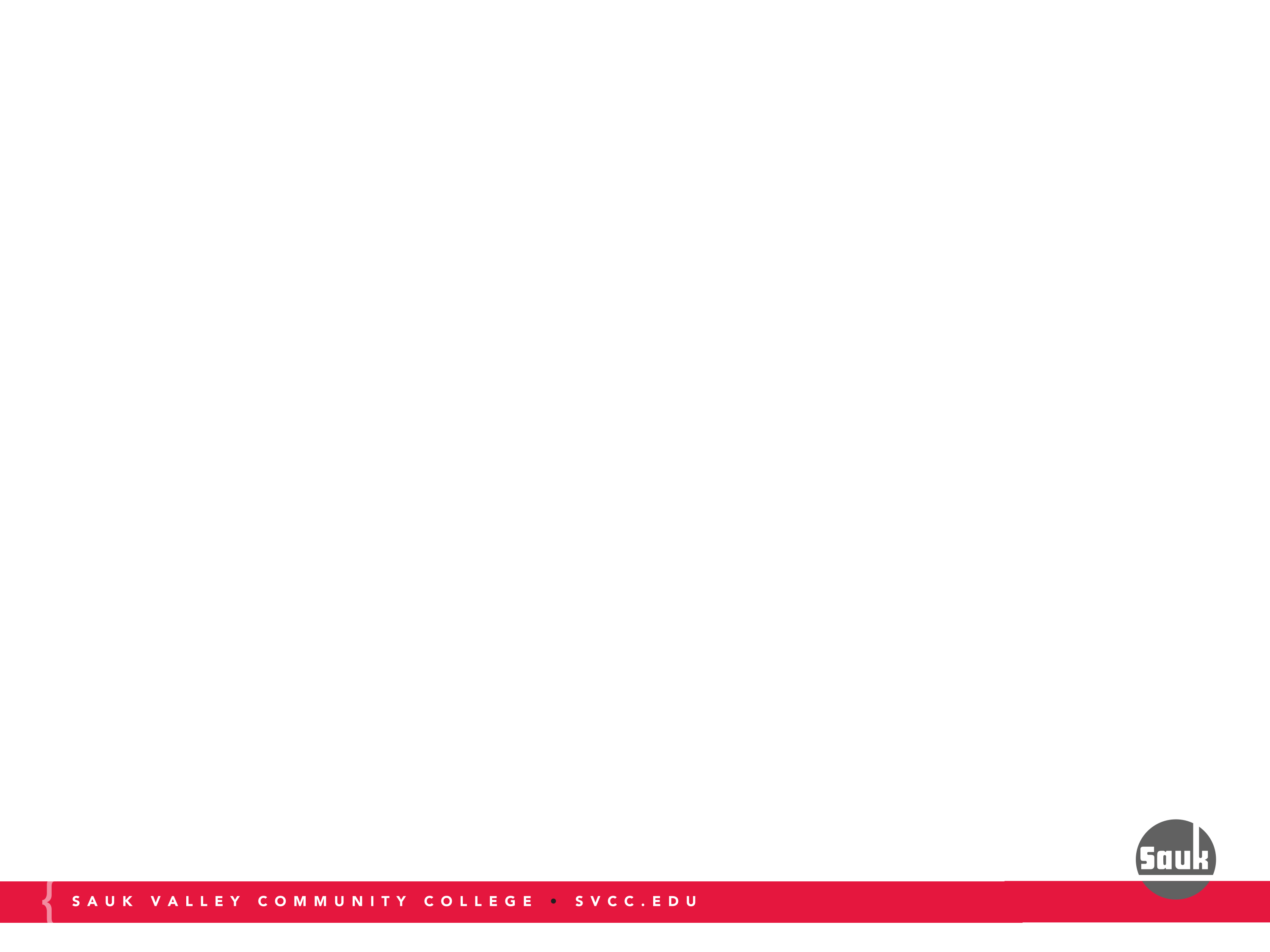 Extended Learning Objectives, cont.
Recognize the steps in the SIFT Model for Evaluating Web Resources.
Identify an abstract and describe how it helps locate appropriate research materials.
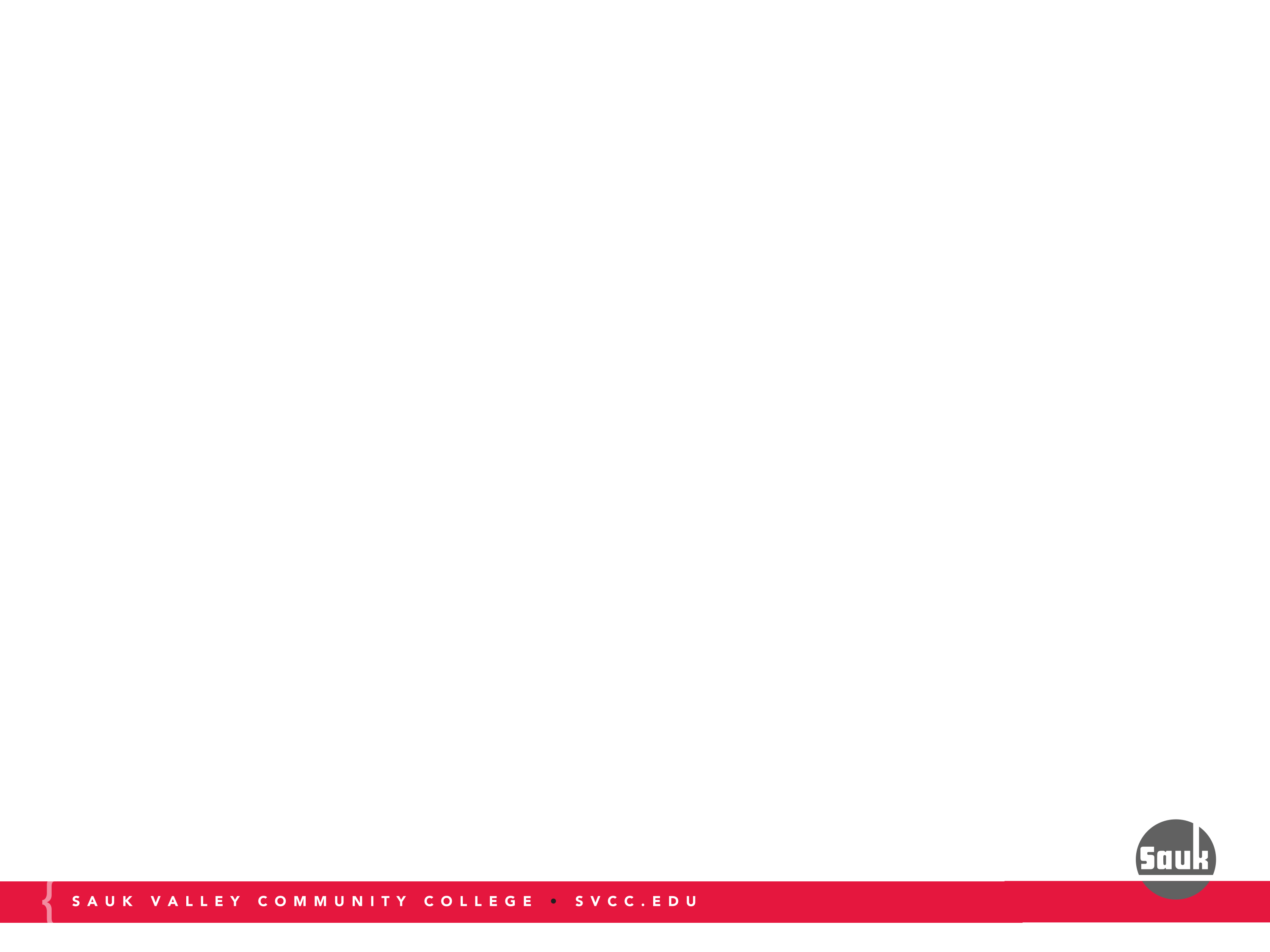 Challenges to Game Development
50 minute time limit
Available technology varies
No animator 

Our solution – a simple game.
[Speaker Notes: Our challenges included the limited class meeting time of 50 minutes. Technology available in the Learning Commons included a computer lab area, which was used for some activities. Other activities required the use of one smartphone per group, which did not present a problem. In case of smartphone availability issues, each volunteer carried their own phone capable of scanning QR codes. The lack of a smartphone did not occur in any group. In addition, we ruled out developing a video game because we didn’t have an animator on campus, or anyone with the free time to write a lot of code.]
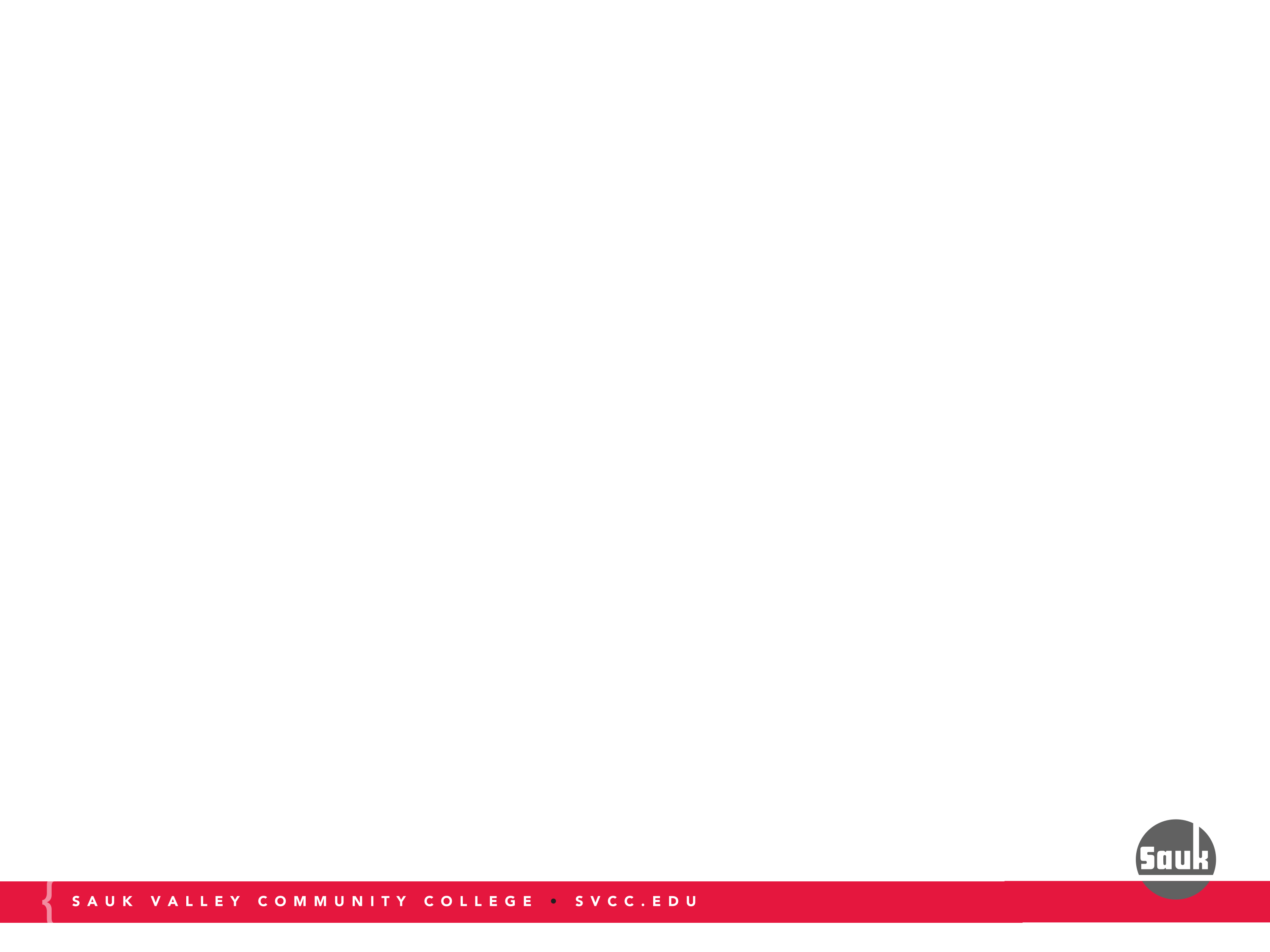 Integrated Game Theory
Competition with other teams
All on-campus FYE course sections compete
Completing activities earns tokens
Teams can “level up” by repeating an activity to increase their score, or by answering bonus questions at each station to earn extra tokens.
Activities increase in difficulty during the game.
[Speaker Notes: Elements of game theory were planned into the game. The most obvious of these was introducing competition with other teams on campus. During the class meeting time, students met their instructor in the Learning Commons, broke into teams, and received a game packet. Students complete 6 activities during the 50 minute class period, earning tokens as they complete activities. Bonus questions or activities allow teams to “level up” and earn extra tokens. Activities start out simply and move to more complex tasks during game play.]
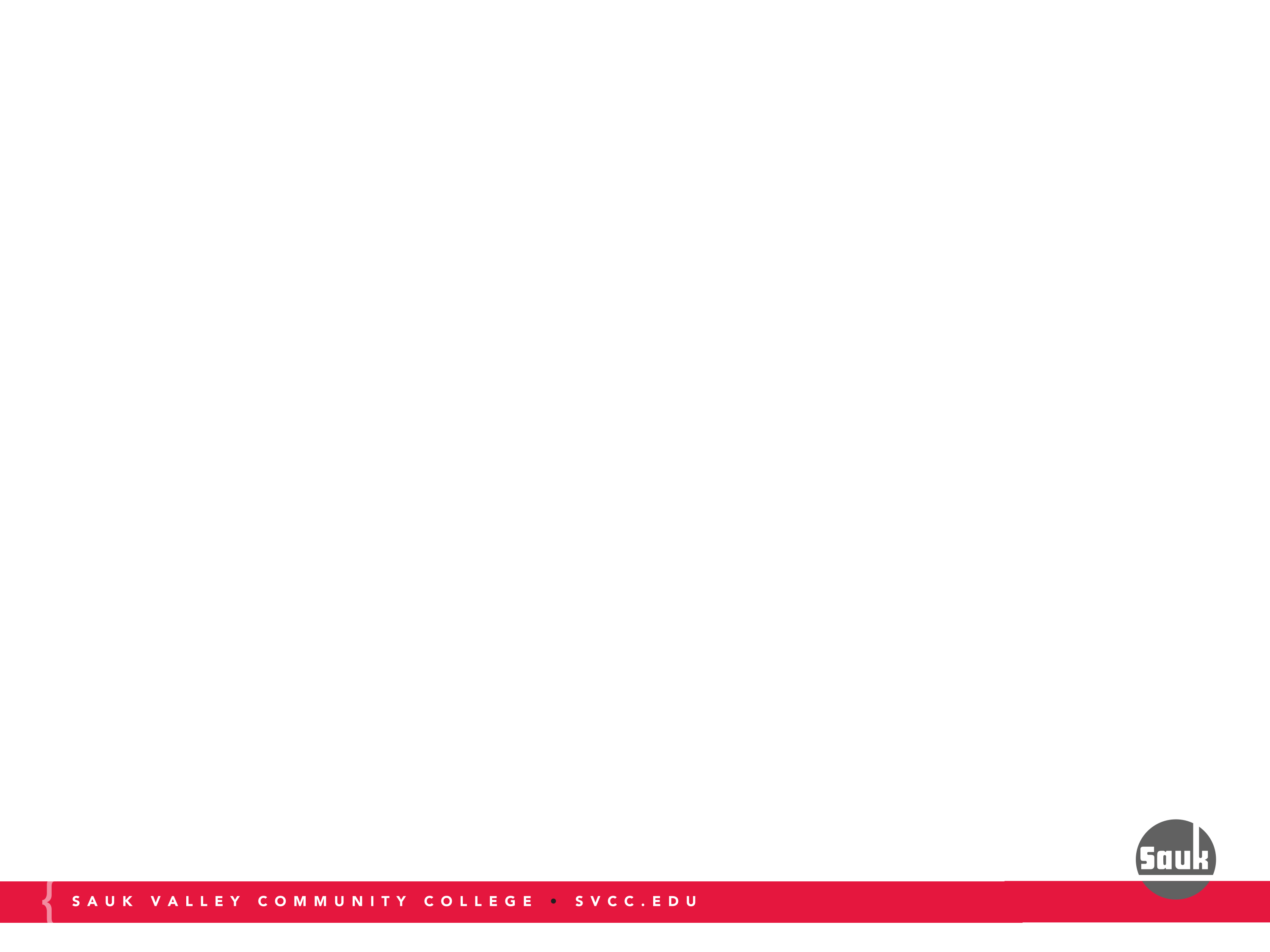 Integrated Game Theory, cont.
Completing each activity entitles teams to scan a QR code to receive another piece of the “Magic Password,” which must be unscrambled at the end of the game.
Magic Password becomes the password to unlock the quiz at the end.
[Speaker Notes: As teams complete an activity, they scan a QR code to receive a clue toward solving the “Magic Password.”  The Magic Password elements are recorded on the front of the team packet, and must be unscrambled to create a word that becomes the password to access the quiz at the end of the class period.]
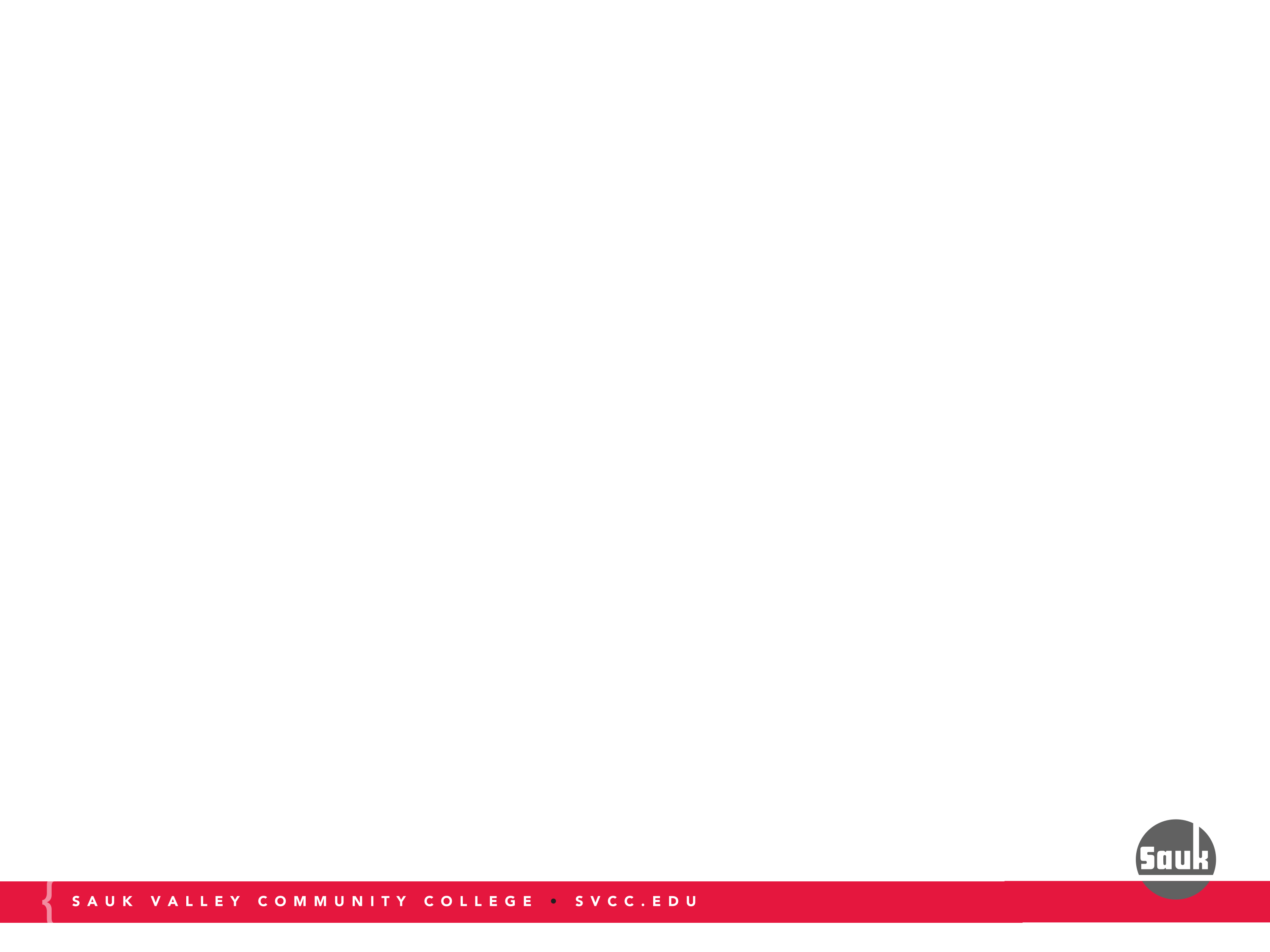 Integrated Game Theory, cont. 2
Extended learning is incentivized
Winning team or teams receive $20.00 gift certificates from the bookstore for each team member.
Leader Board is posted outside the Learning Commons.
[Speaker Notes: The Extended learning is incentivized, but does not contribute to student grades. A Leader Board is posted outside the Learning Commons to help drive traffic to the Library and Tutoring Center.]
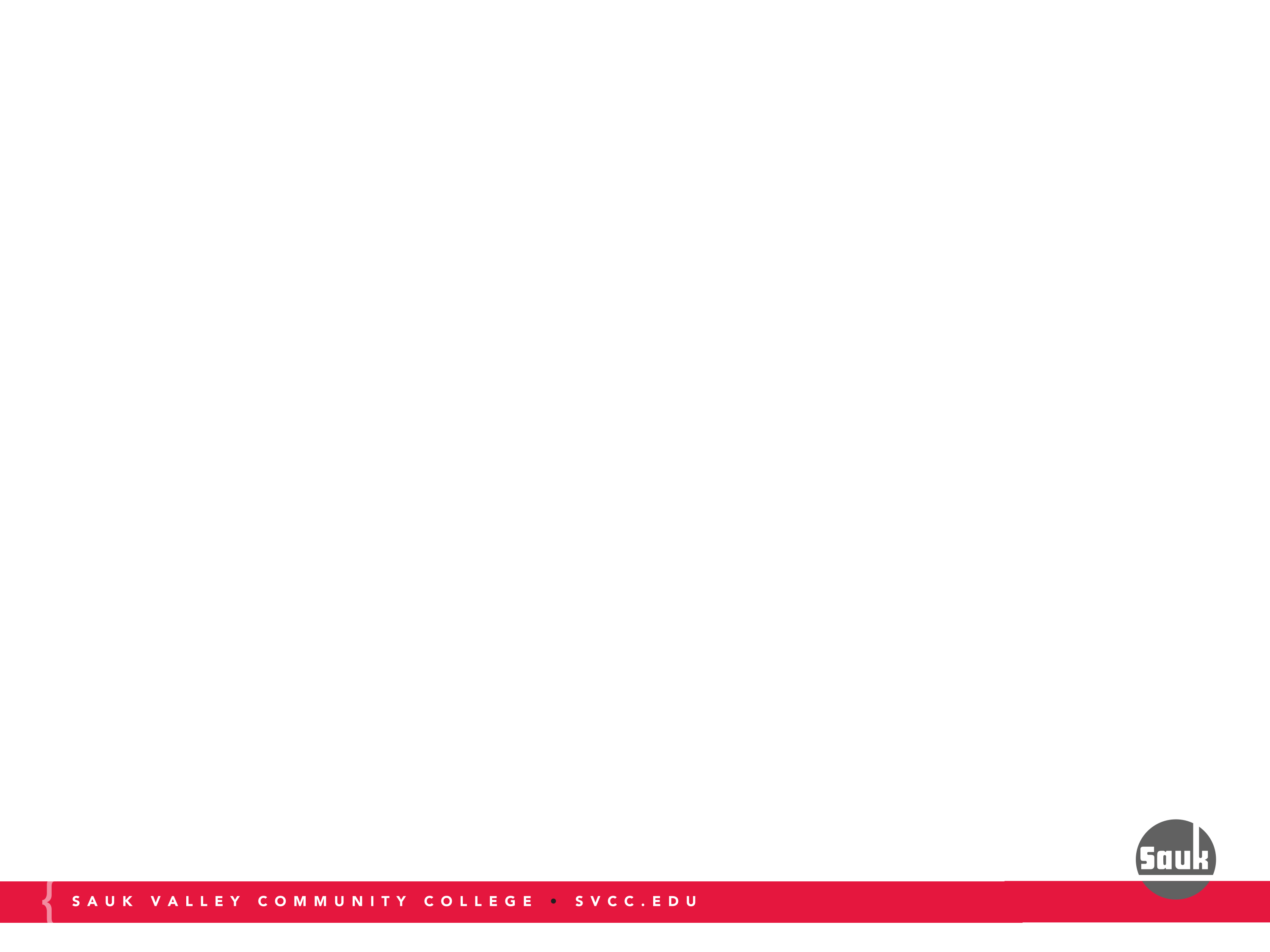 Sample Game Activity
Activity 3: Learning Commons Tutoring
	Scan QR Code to view LC Tutoring video

Locate the Science Study Room, scan the QR code to learn about available resources.
[Speaker Notes: The game activities are set up as centers around the LC. Students begin at one center, complete the activity, scan the QR code and record the Magic Password clue, collect a token, and move to the next activity. Activity 3 links are above. You may also look at the game packet materials for Activity 3 to get a better overview of the activity.]
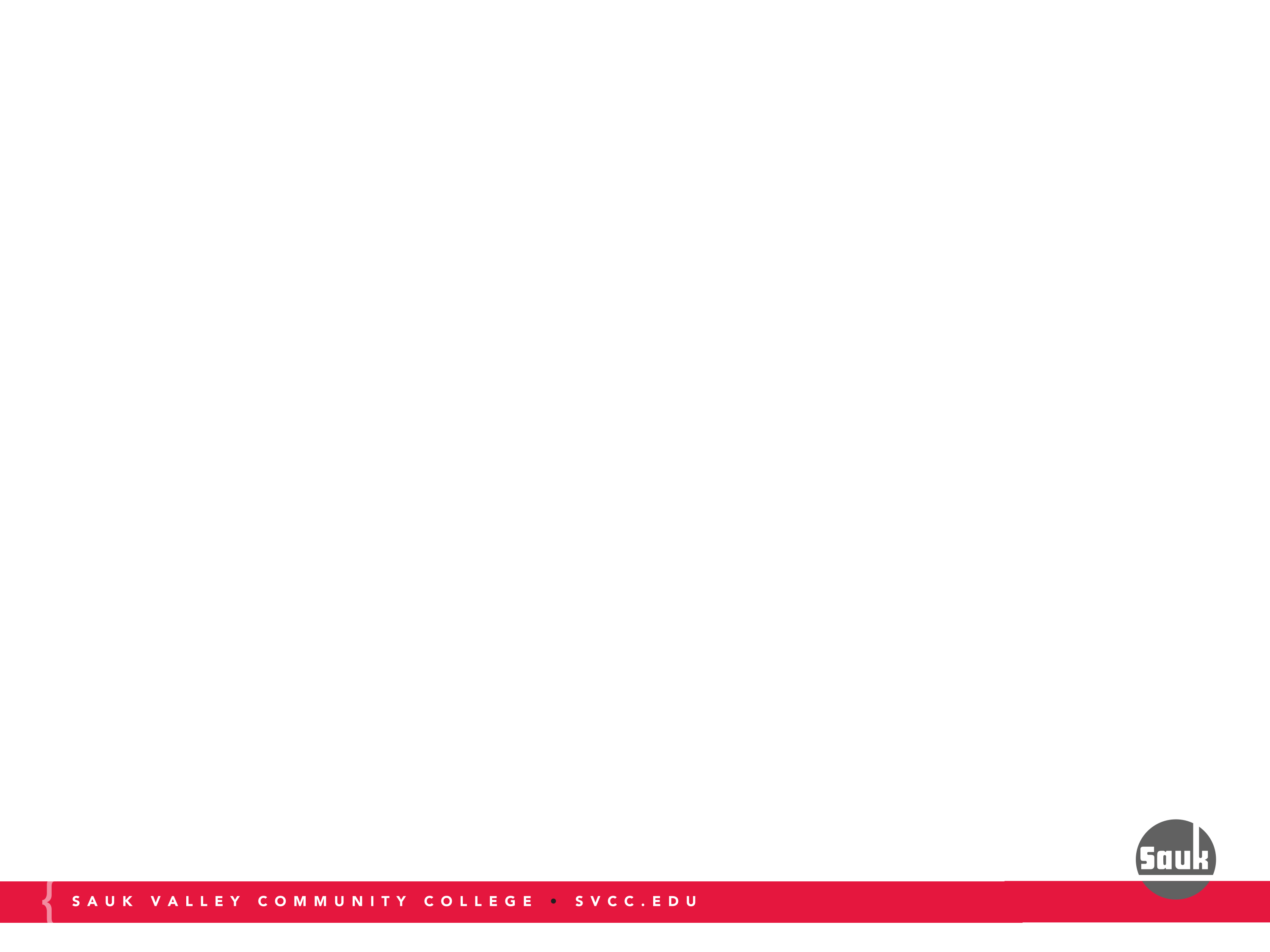 Activity 3, cont.
Locate a tutor and tell them two services that the LC Tutoring Center provides to earn a token. 

Optional: take a group selfie with the tutor to earn a bonus token.
[Speaker Notes: Since one of our goals was to increase interaction with Learning Commons staff, tasks were built into the game to push students to confront those approach anxieties in the safety of the group. Interaction with peers is encouraged by including some just-for-fun activities to earn tokens such as taking a group selfie at a station.]
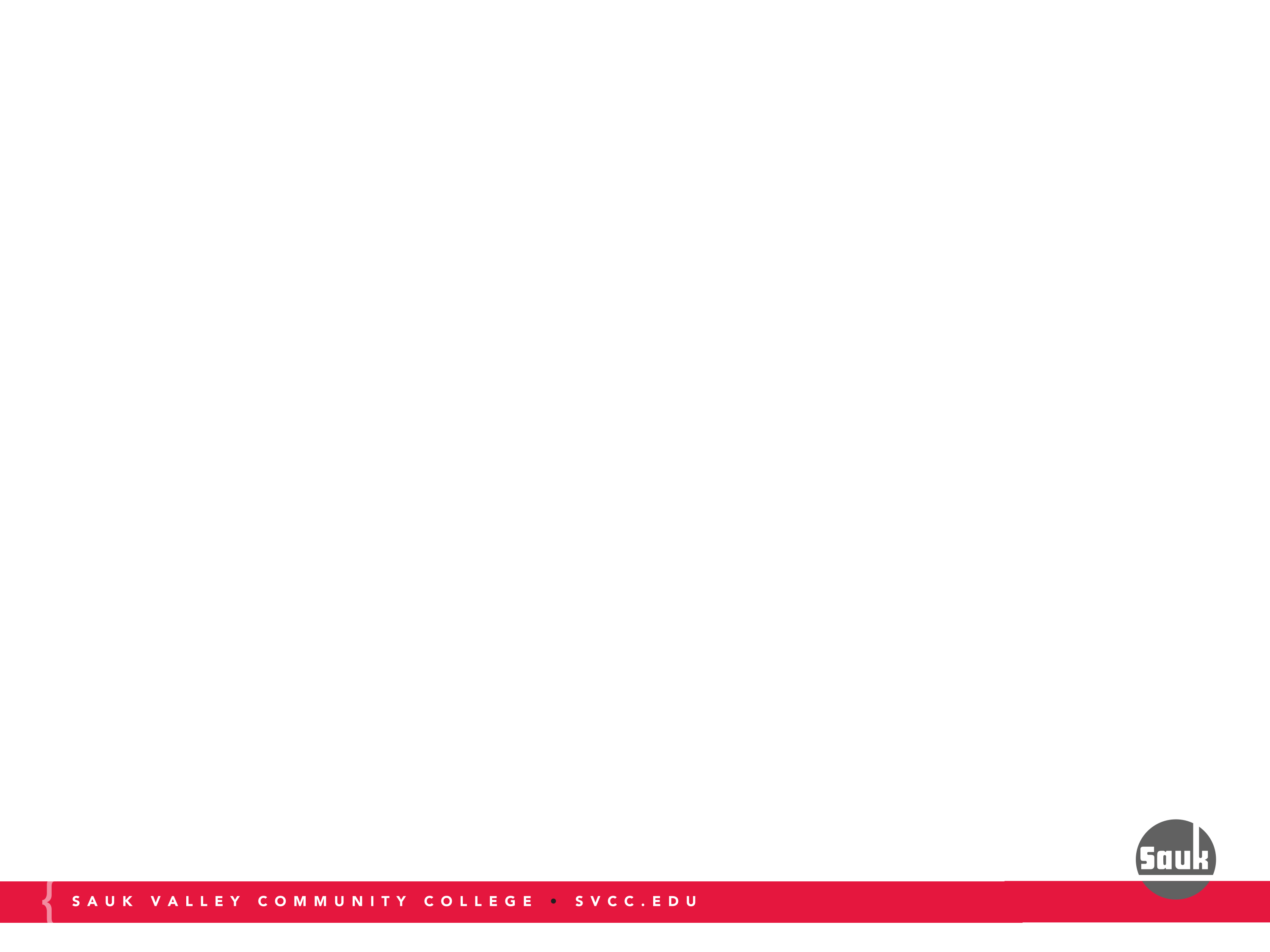 Equity in Game Play
All FYE sections open the unit on the same day, and close it on the same day to allow all students the same amount of time to play.
Scoring of in-class play is adjusted for the number of players on a team so that individual tokens do not advantage larger teams. 
Digital versions of the game pages are accessible.
[Speaker Notes: In order to maintain equity, it is important that all teams have the same amount of time to play the game, that scoring is adjusted to account for the size of a team, and to be sure that accessible versions of the printed game packet are available to students.]
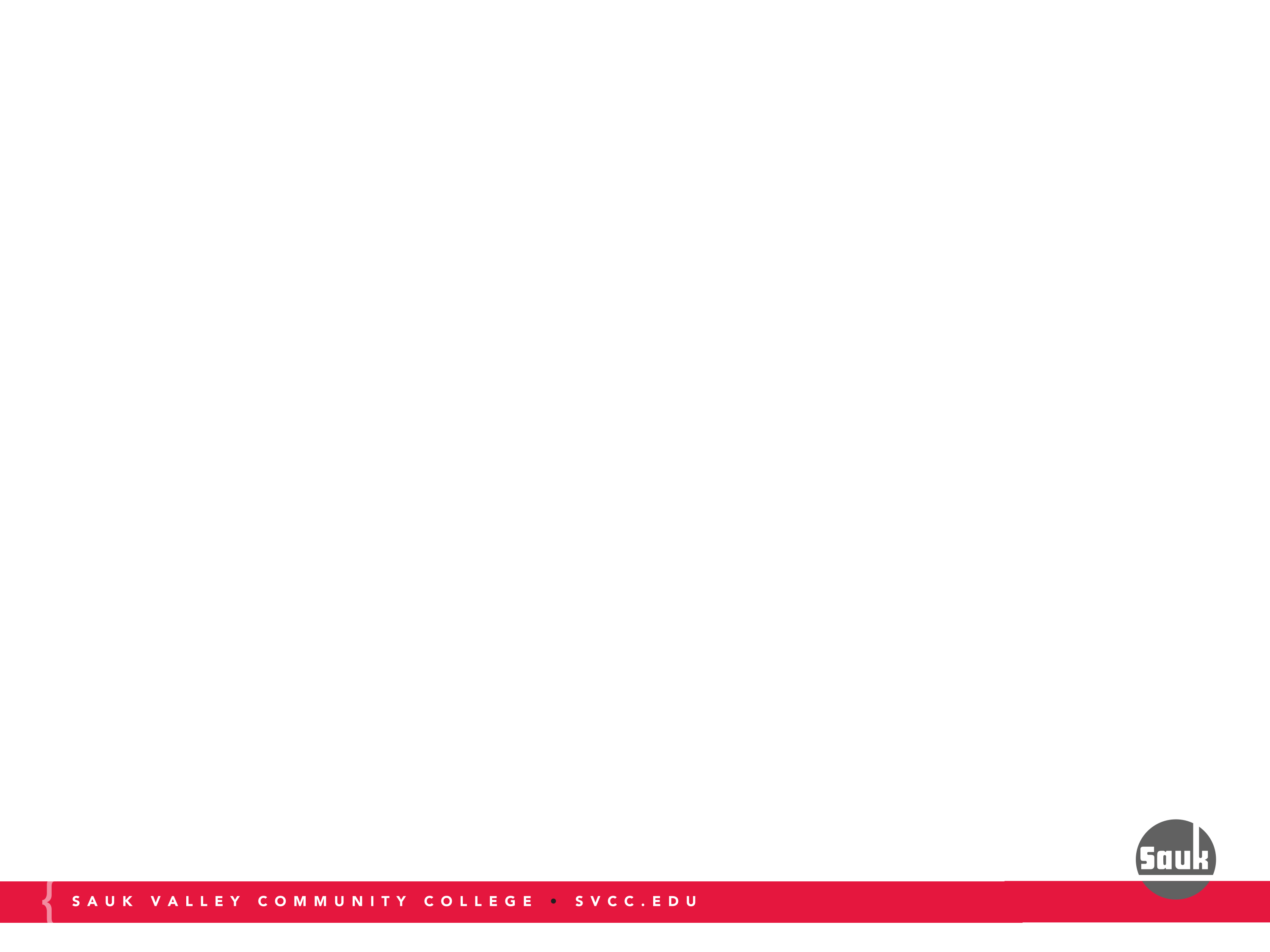 Grading
Activity 7 (Quiz) earns up to ten points toward the grade of each student. 
Tokens are not recorded for the grade, but only for game play.
Extended learning activities are not included in the student’s final grade, but contribute to the team score.
[Speaker Notes: A quiz at the end is provided for assessment, but students have three attempts to improve their score. In the first iteration, students took the quiz as a group, with collaboration encouraged. Due to time constraints, that feature was removed from the second iteration. We hope to restore that feature in the next iteration, as we feel some of the engagement with the activity and with peers was lost.  The extended activities are clearly marked “Optional, for continued game play only” and put into a separate assignment category in our LMS. Each of those items are also marked “do not include in final grade calculation.” This allows those scoring the game to see scores for each activity and add them to the team score without inflating course grades.]
Lessons Learned
Edit frequently for continual improvement.
Recruit many, many volunteers.
Mindfully schedule live sessions so that staff and volunteers have a reasonable schedule.
Prizes? Get student input.
[Speaker Notes: It is clear that the game will need frequent editing before we let it rest on its merits. We have concentrated on timing, motivation, content, etc., but feel it would be nice to make game packets more visually appealing. 
We ask for volunteers across campus so that we can have a volunteer at each station. This requires many people in the fall semester.  We have found that we need to stagger the live sessions so that no two groups overlap in the Learning Commons for game play, and so that staff and volunteers assist with game play no more than four hours per day. Finally, we have had some input from students that while the bookstore gift certificates are nice, they have trouble finding anything they want for $20.00. Some have expressed that they would rather have $20.00 for the cafeteria. I would suggest getting some student input if you decide to tackle something similar.]